Extending Board Greatness through the Role of the Officer
On-demand Webinar:  AirWin Educational Services, LLC.
Extending Board Greatness through the Role of the Officer
“Officers of the board oversee and direct the major aspects of the organization’s operations.  Board officers, including president, vice president, secretary and treasurer, fill specific leadership roles.”
www.work.chron.com
Extending Board Greatness through the Role of the Officer
UNDERSTANDING ROLE(S) AS LEADERS
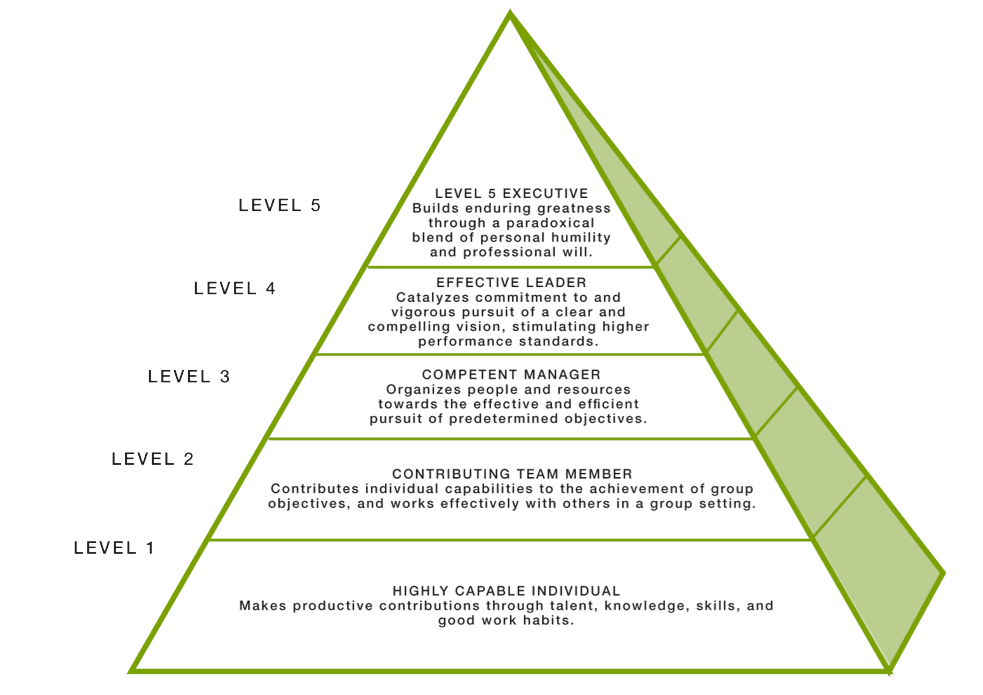 Ambitious to the cause, the movement, the mission, the work


Makes sure the right decisions happens for the “greatness” of the organization
Good to Great and the Social Sectors: A Monograph to Accompany Good to Great:  
Jim Collins, 2005
Extending Board Greatness through the Role of the Officer
Board’s Election of Officers
Annual organizational meeting
Questions to ask when considering election of officers:
Are you thinking in advance of officer positions?
Are you relying on “job descriptions” to help in your discernment?
Are you electing board officers that can help advance the board’s strategic function?
Are you electing board officers based upon practical function, leadership skills or both?
Extending Board Greatness through the Role of the Officer
Extending Board Greatness through the Role of the Officer
Extending Board Greatness through the Role of the Officer
Extending Board Greatness through the Role of the Officer
Extending Board Greatness through the Role of the Officer
Effective board teams identify officers that have the highest potential for transcending the boards leadership role.
Extending Board Greatness through the Role of the Officer
THANK YOU FOR LISTENING!
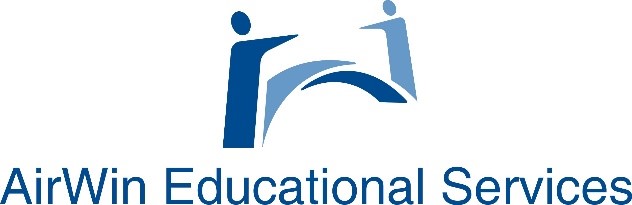 4521 Henry DriveBeaverton, MI  48612989-239-7555Email:  angela@airwinllc.com